«Отан-отбасынан басталады»Мектеп психологы: Алтынбаева Г.Б
Отбасы тәрбиесі маңызы
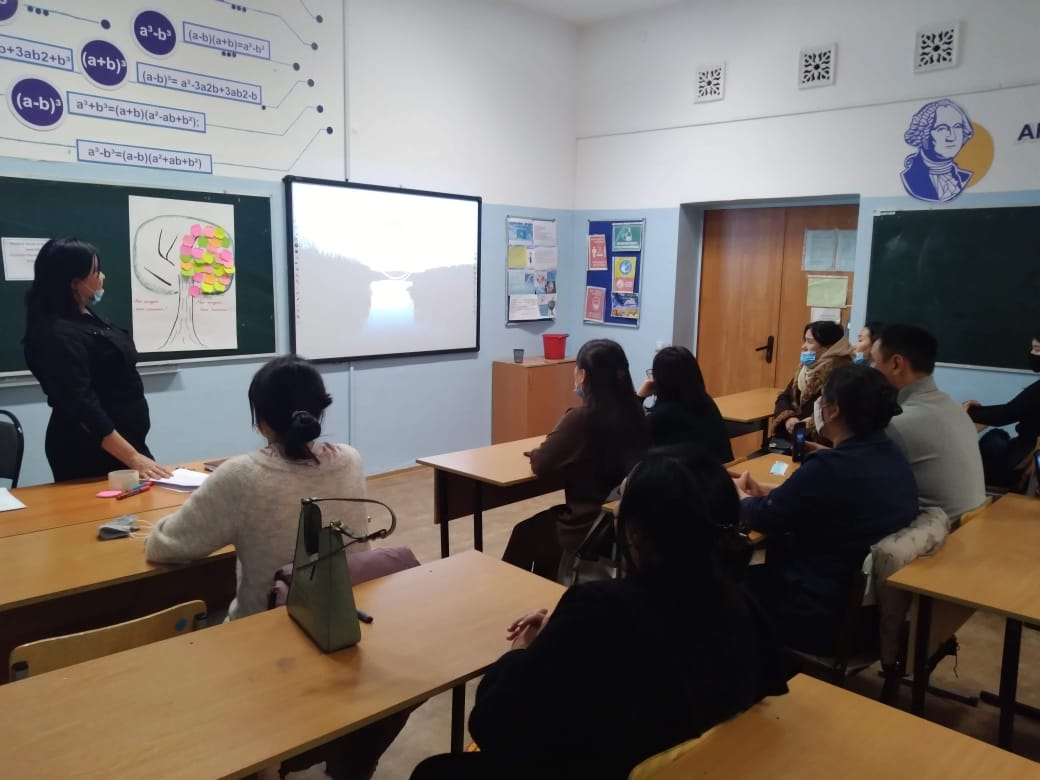 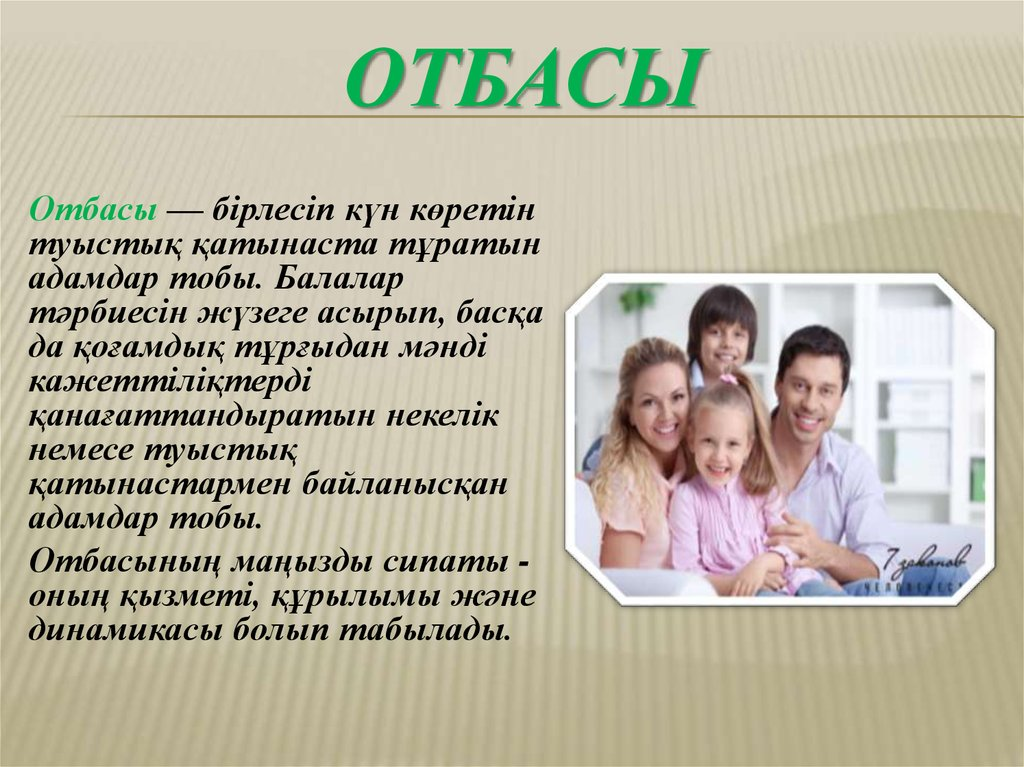 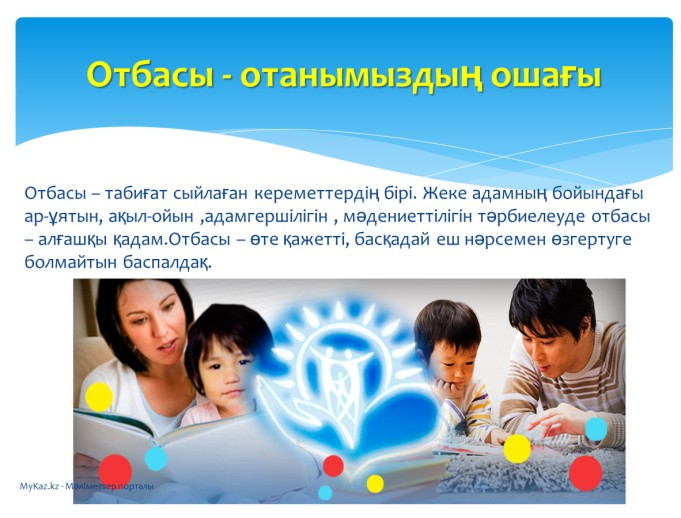 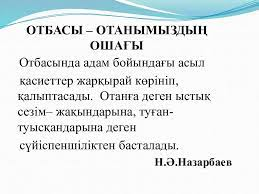 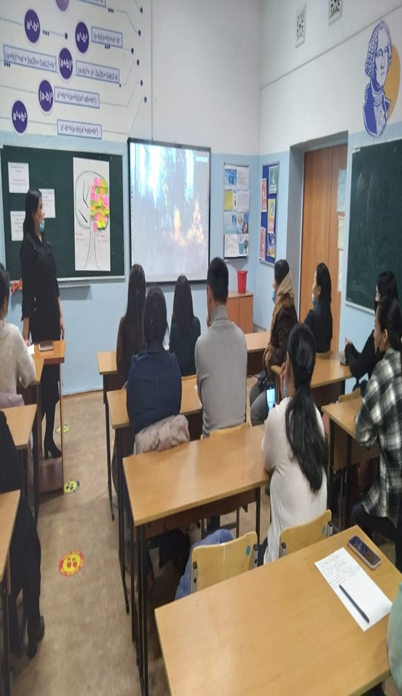 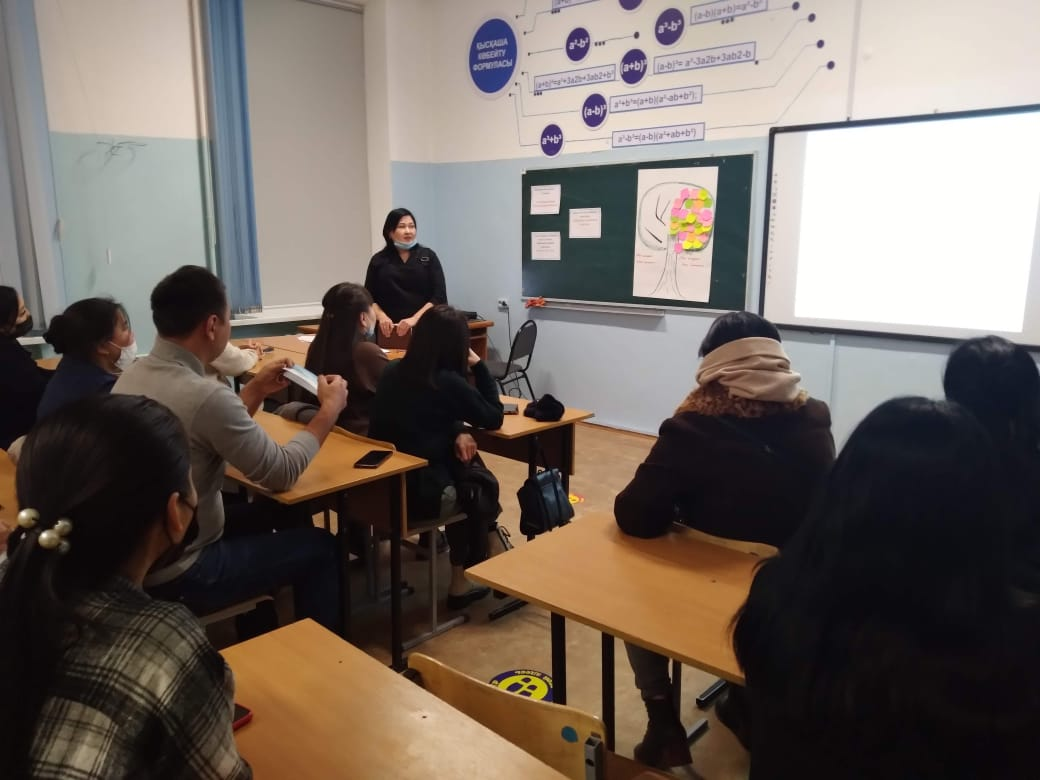 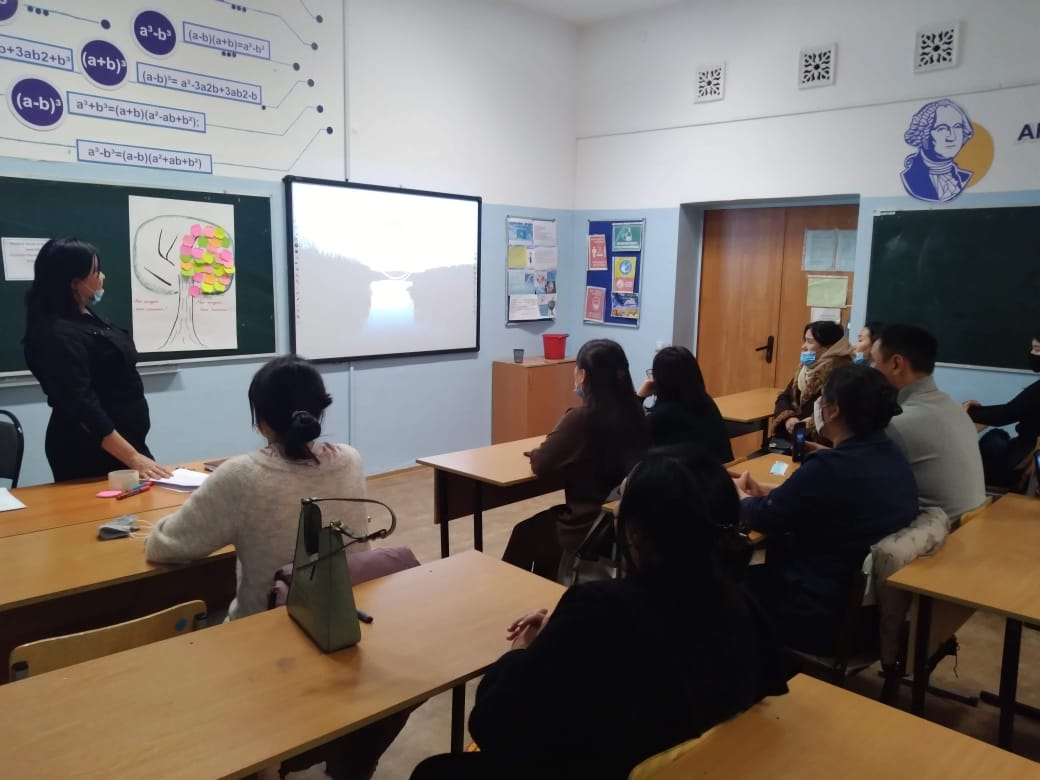 Назарларыңызға рахмет!